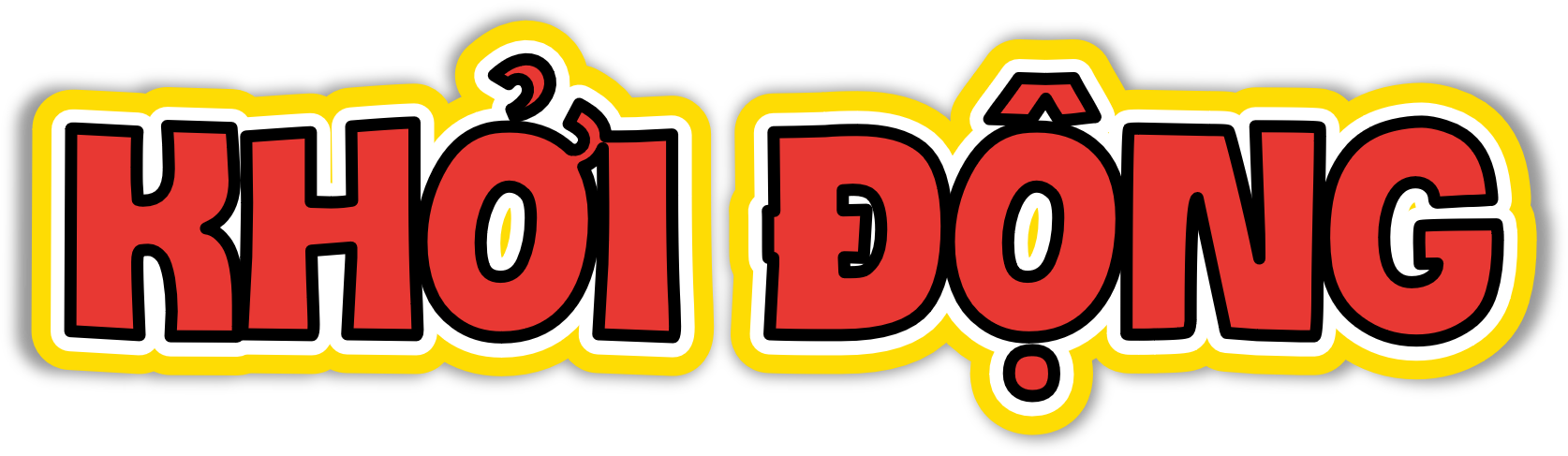 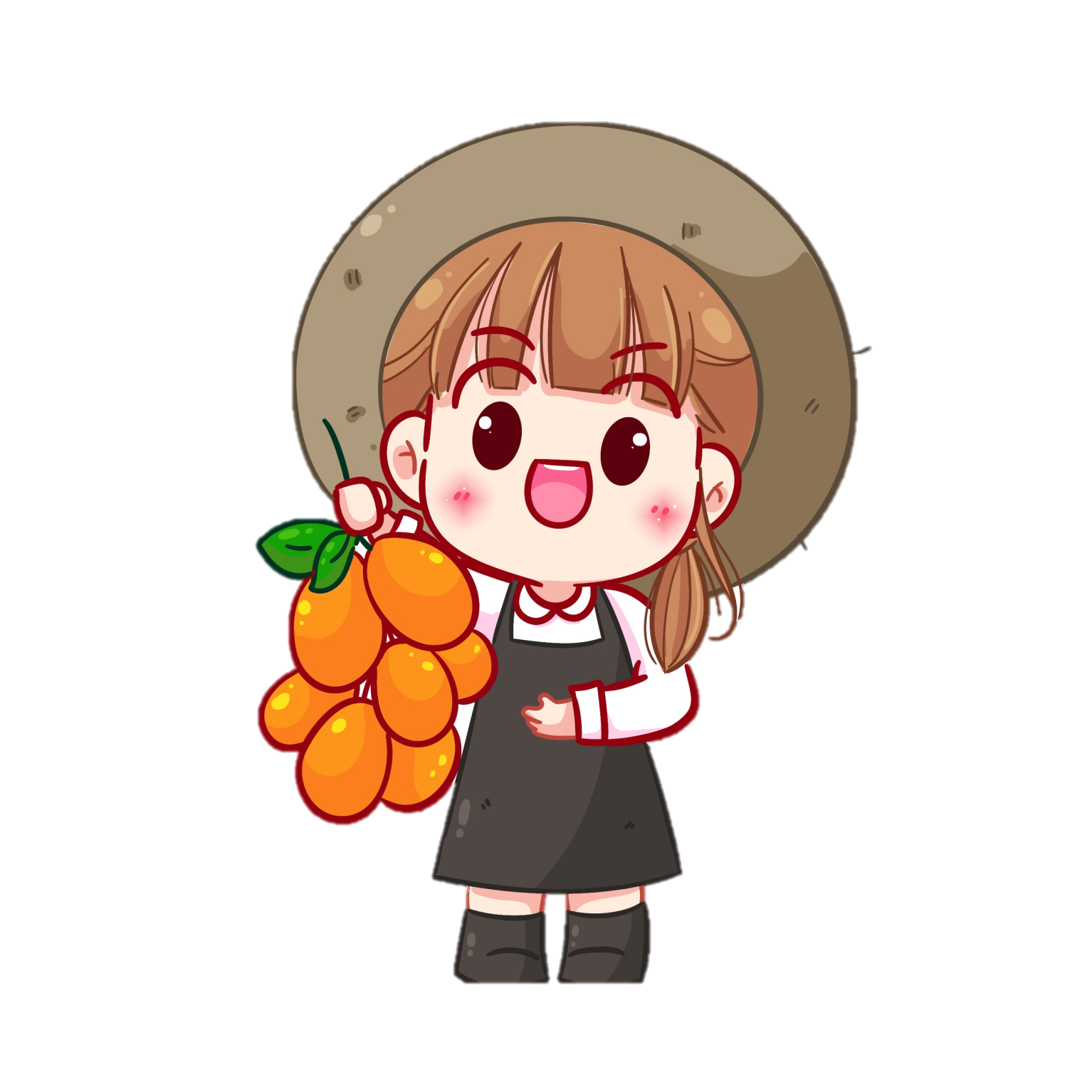 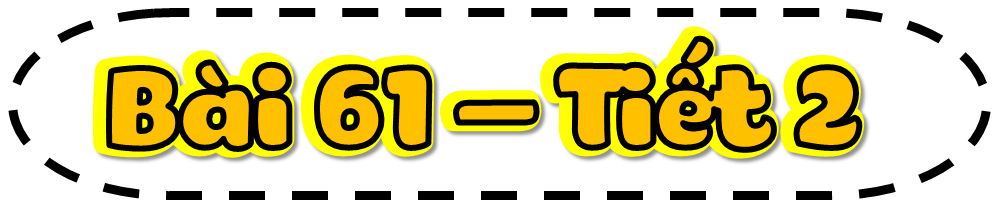 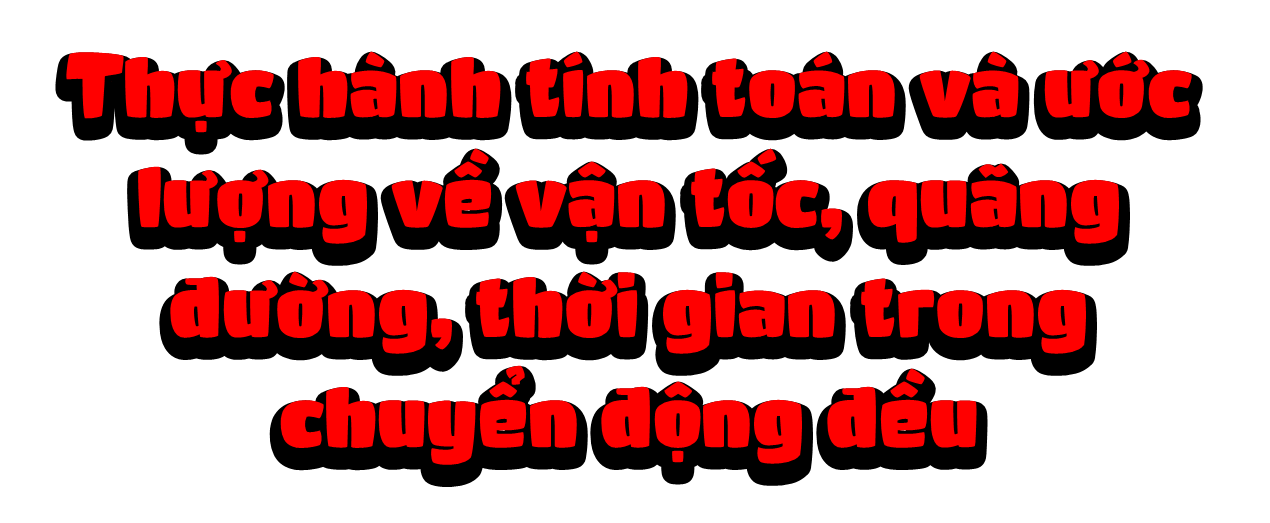 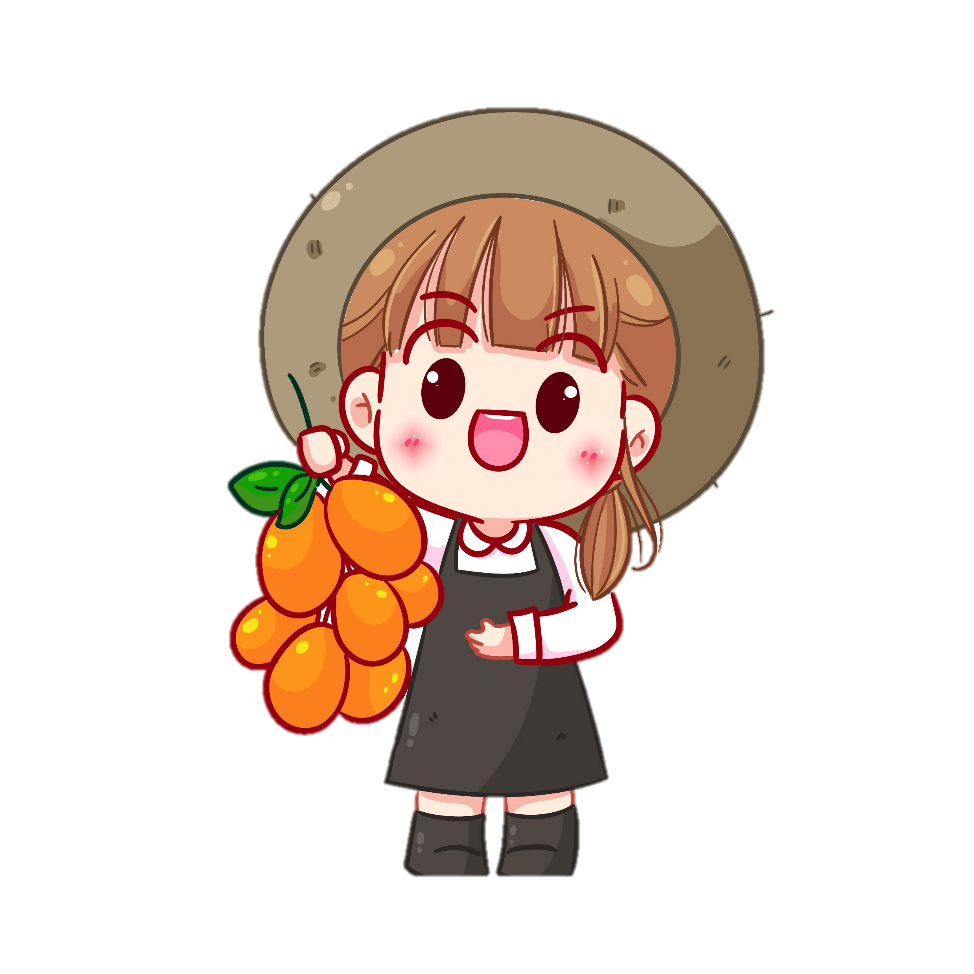 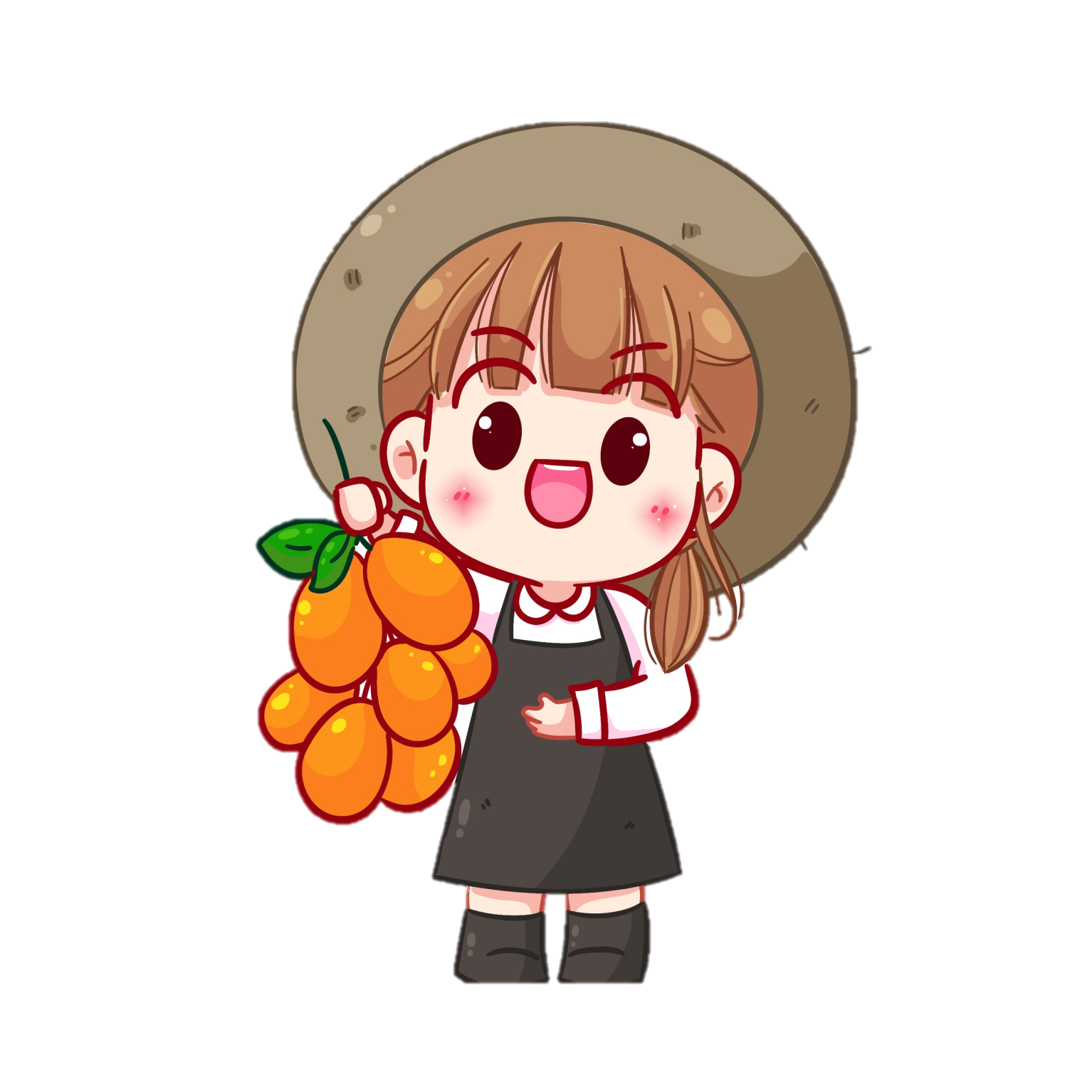 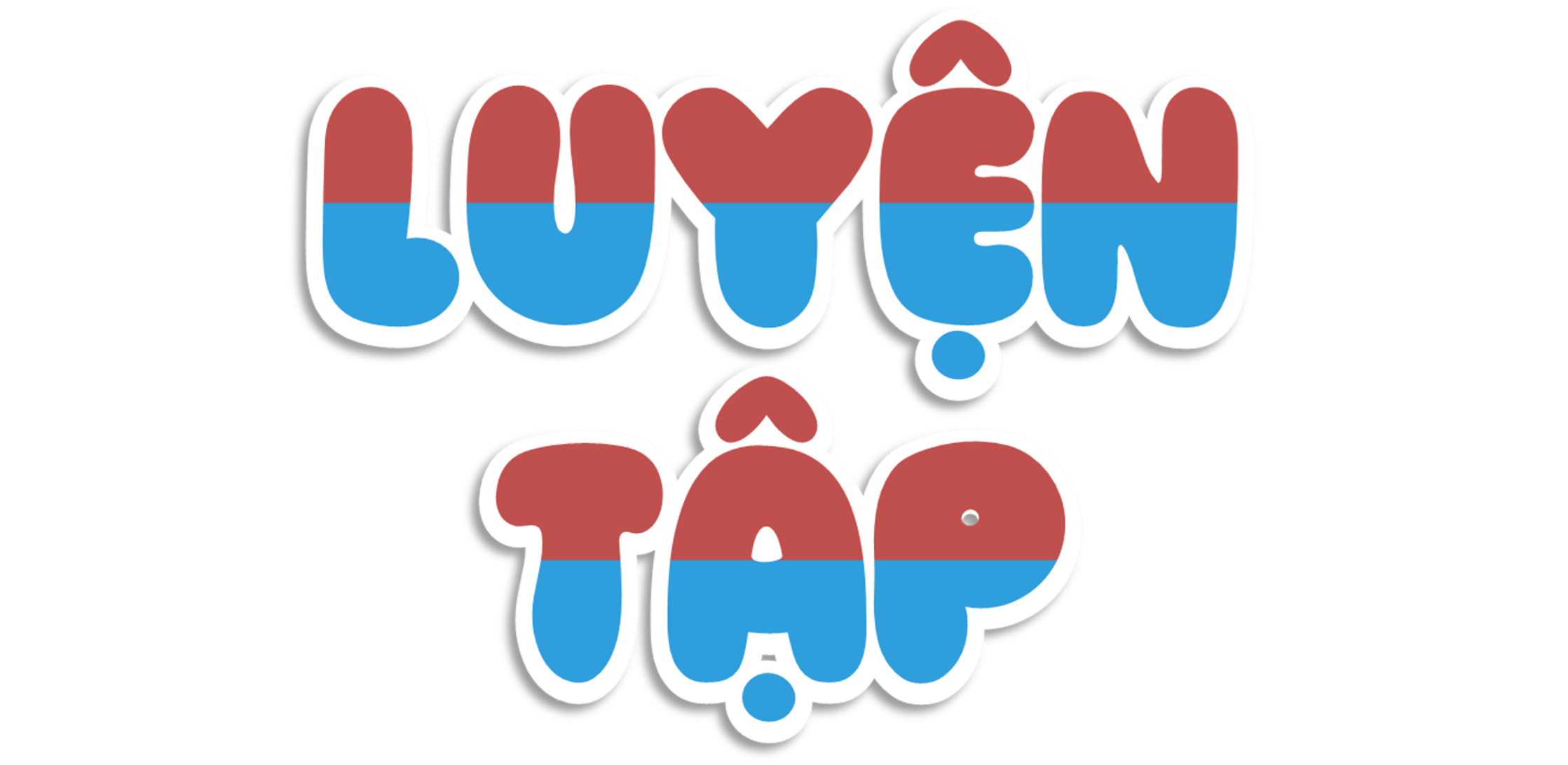 Trường em tổ chức chuyến thăm một trường bạn ở tỉnh khác. Lớp em cũng tham gia chuyến đi này.
Từ trường em đến trường bạn có hai con đường:
- Con đường thứ nhất dài 180 km, vận tốc xe dự định đi trên con đường này là 80 km/h.
- Con đường thứ hai dài 160 km, vận tốc xe dự định đi trên con đường này là 50 km/h.
Hỏi xe đi con đường nào sẽ tốn ít thời gian hơn và thời gian dự định đi là bao lâu?
1
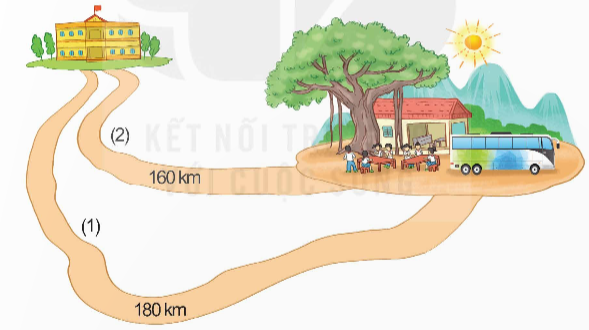 Bài giải:
Xe đi con đường thứ nhất hết số thời gian là:
180 : 80 = 2,25 (giờ)
Xe đi con đường thứ hai hết số thời gian là:
160 : 50 = 3,2 (giờ)
Vì 2,25 giờ < 3,2 giờ
Vậy xe đi con đường thứ nhất sẽ tốn ít thời gian hơn và thời gian dự định đi là 2,25 giờ (2 giờ 15 phút)
Cô giáo chủ nhiệm quyết định chọn con đường thứ nhất. Sau khi đi được 1 giờ với vận tốc dự định, cả đoàn dừng lại để nghỉ ngơi. Hỏi điểm nghỉ ngơi cách nơi đến bao nhiêu ki-lô-mét?
2
Bài giải:
Quãng đường xe đi được sau 1 giờ là:
80 × 1 = 80 (km)
Điểm nghỉ ngơi cách nơi đến  là:
180 – 80 = 100 (km)
Đáp số: 100 km.
Sau khi nghỉ ngơi xong, xe đi quãng đường còn lại hết 1 giờ 36 phút. Em hãy tính vận tốc trung bình mà xe đã đi hết quãng đường đó (theo đơn vị km/h).
3
Bài giải:
Đổi: 1 giờ 36 phút = 1,6 giờ
Vận tốc trung bình mà xe đã đi hết quãng đường đó là:
100 : 1,6 = 62,5 (km/h)
Đáp số: 62,5 km/h.
TẠM BIỆT!